Adult social care – independent care provider sector recruitment and retention projectSupported by Surrey Care Association, Surrey County Council Adult social care and Surrey Heartlands
The adult social care workforce is growing. In the South East it has increased by 4% since 2012. The number of adult social care jobs in South East will increase by 48% (380,000 jobs) by 2035, combined with uncertainty around the impact of Brexit, the project addresses the three key challenges to employment in the Surrey Heartlands  
Attracting new applicants into health and social care roles.
Support managers and key figures to develop the skills need to recruit the right new applicants into health and social care roles.
Provide training, workshops and toolkits to help managers retain their teams in the light of
      low local unemployment and Brexit.
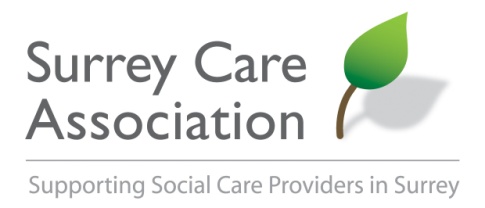 1
Attraction.
What's the problem?

New applicants to health and social care have no central point  to access details about Surrey County wide roles  and how they can develop a career. Job advertising is spread over a number of areas, primarily sites such as Indeed, stats show the retention of staff through this method is low. 
Information about the variety of roles and opportunities is disparate, making it difficult for applicants to see the jobs and career opportunities available. 

The brand used by Devon and the South West is established and has been offered for our use. See www.proudtocaredevon.org.uk
www.proudtocaresw.org.uk
This site offers a  ‘one stop’ information portal about roles in care and is proving a successful  tool to introducing people into different roles. A similar approach from Surrey is not as yet available.

---------------------------------------------------------------
Getting the message to Surrey residents about the opportunities, engaging with potential workers. There are limited work placements offered in the area for students and new applicants to gain experience of the industry.
Action

Develop a website following the example of ‘proud to care’ in Devon and the South West. Offering a central point for Surrey residents to access information about health and care roles. Promoted through the Adult social care, SCA, NHS etc. signposting to information on Jobs in care: bring together jobs from the private and public sector, Training, Career development, Professional links, health and social care general information with videos and blog posting. This can be linked directly to the  Department of Health and Social Care Adult Social Care project. 


--------------------------------------------------------------
Continue the working relationships already established in Job Centres, schools, colleges, community centres etc, informing people of the career opportunities and providing information to help with applications. Promoting placements and work experience. Promoting the ‘proud to care’ site.
Measurables

Monitor traffic to the site, job uploads and use of the data and referencing. Monitor the post placed to the site over a six months period, reflecting on marketing of the site to the Surrey area.
Integration of the site into the national project as it is developed post March 2019.







--------------------------------------------
Continue to gather reflective accounts and case studies from the engagement with new workers. Sharing information with local and national groups around successful recruitment and retention techniques. Monitoring placement and work experience opportunities.
2
Recruit.
What's the problem?

Managers and key leaders in the Surrey Heartlands area continue to find it difficult to develop their leadership skills. These are vital for the Registered Managers  facing recruitment and retention  issues and the unknown challenges of Brexit.
There is little formal mentoring in place, to assist the development of managers and ensure the skills of seniors are passed on in a changing business arena.
Mentoring has not be expanded to use the potential of cyber support, leaving managers facing great challenges without access to advise from other professionals.
For  key leaders and managers to be  able to develop resilient workforce planning, they need support and reflection of others in the industry.

---------------------------------------------------------------------

The ways of recruiting are changing quickly and new methods of attracting and retaining the right staff are difficult to keep up with. 
Many providers can not afford to spend large sums on recruiting and need flexible creative approaches targeted to their local areas.
Measurables

The services and Registered Managers who are supported by the project are rated higher in the areas of ‘Well led’ and/or ‘Effective’ than prior to the project. Better sharing of skills and knowledge peer to peer support backed by and online resource. Supported by case studies. Increased networking of organisations.







----------------------------------------------------------------

Training and workshop feedback from attendees.
Joint recruitment campaigns with the NHS and local Providers.
Improved recruitment and retention in the area.
Action

Identify the services in the Surrey Heartlands who require support in developing a workforce plan, to support their recruitment and retention. Bring together a group of professionals in health and social care that will act as mentors to the project group as needed. Matching mentors to managers in their area. Encouraging the sharing of information through the data repository attached to the ’proud to care’ site.




------------------------------------------------------

Continue to deliver training and toolkits in recruitment and retention skills, developing  creative approaches to the challenges with join recruitment and knowledge sharing between the NHS and providers of social care.
3
Retain.
What's the problem? 


Through network meeting and general enquires from managers and leaders, key areas of training have been identified around the recruitment and retention of teams, the challenges of Brexit, training is needed around creating a workforce plan and recruiting to it, recognising key skills and values, ensuring candidates understand the roles they are applying for and the opportunities that are available. 
Managers and leaders continue to require training and support in developing the skills need to respond to the changing recruitment and retention needs of their businesses.
Action
.

Identify training needs in the area, i.e.
 Building a workforce plan
Using social media to recruit
Value based interview skills. 
Best practice toolkits will continue to be created in line with existing templates, aimed at developing skills of managers in recruitment and retention and other key leadership topics, supported by resources in the knowledge repository.
Measurables

Gather feedback from the training groups, monitor the change in practice and measure the improvement of the recruitment and retention of new staff through case studies.
4